Year 3 SPAG
NCLO: Using conjunctions, adverbs and prepositions to express time and cause

Prepositions
The Common Room
Look at the following 
picture and describe where different objects are in the room.
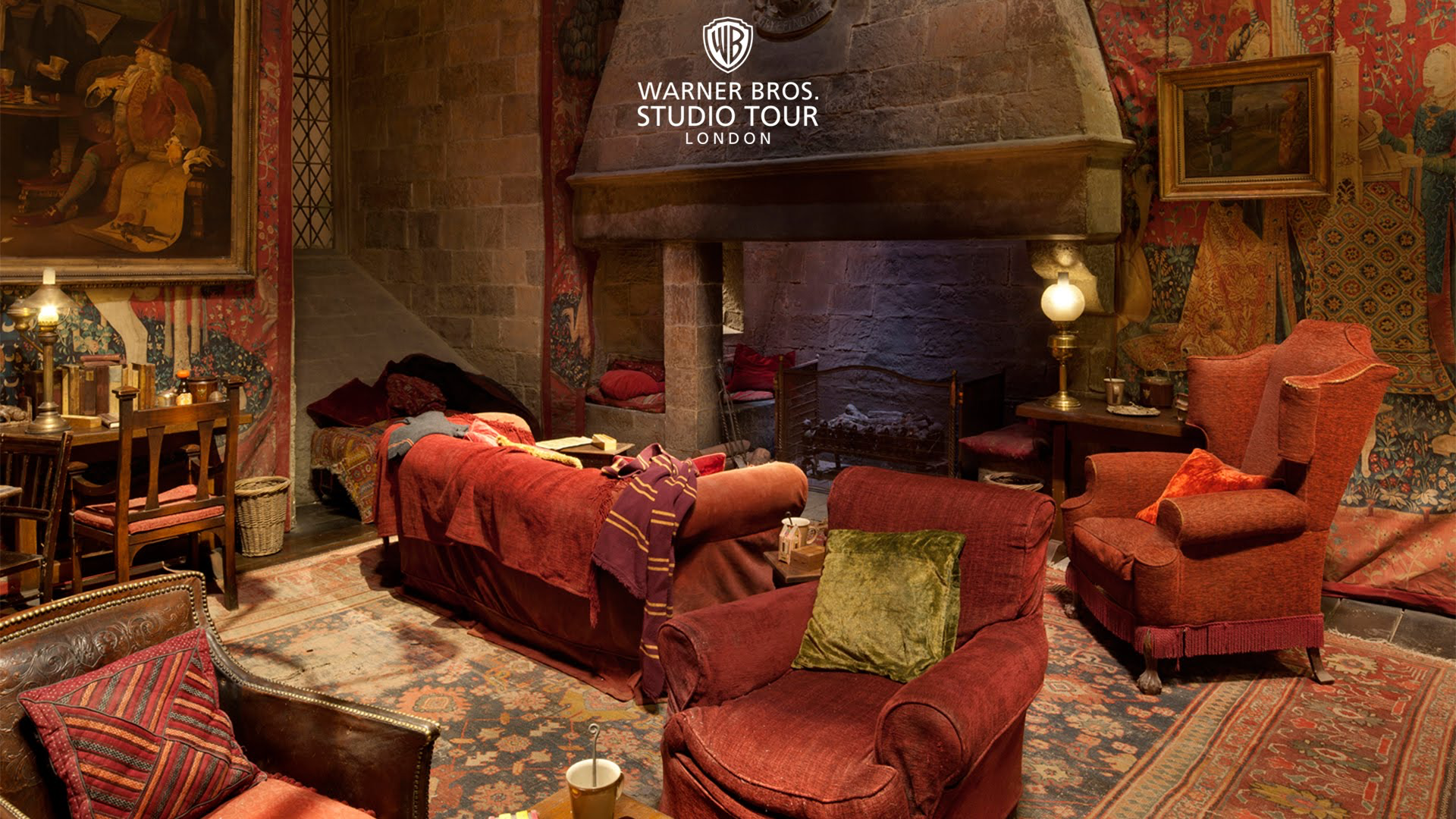 The Common Room
Share your common room sentences with the rest of the class.
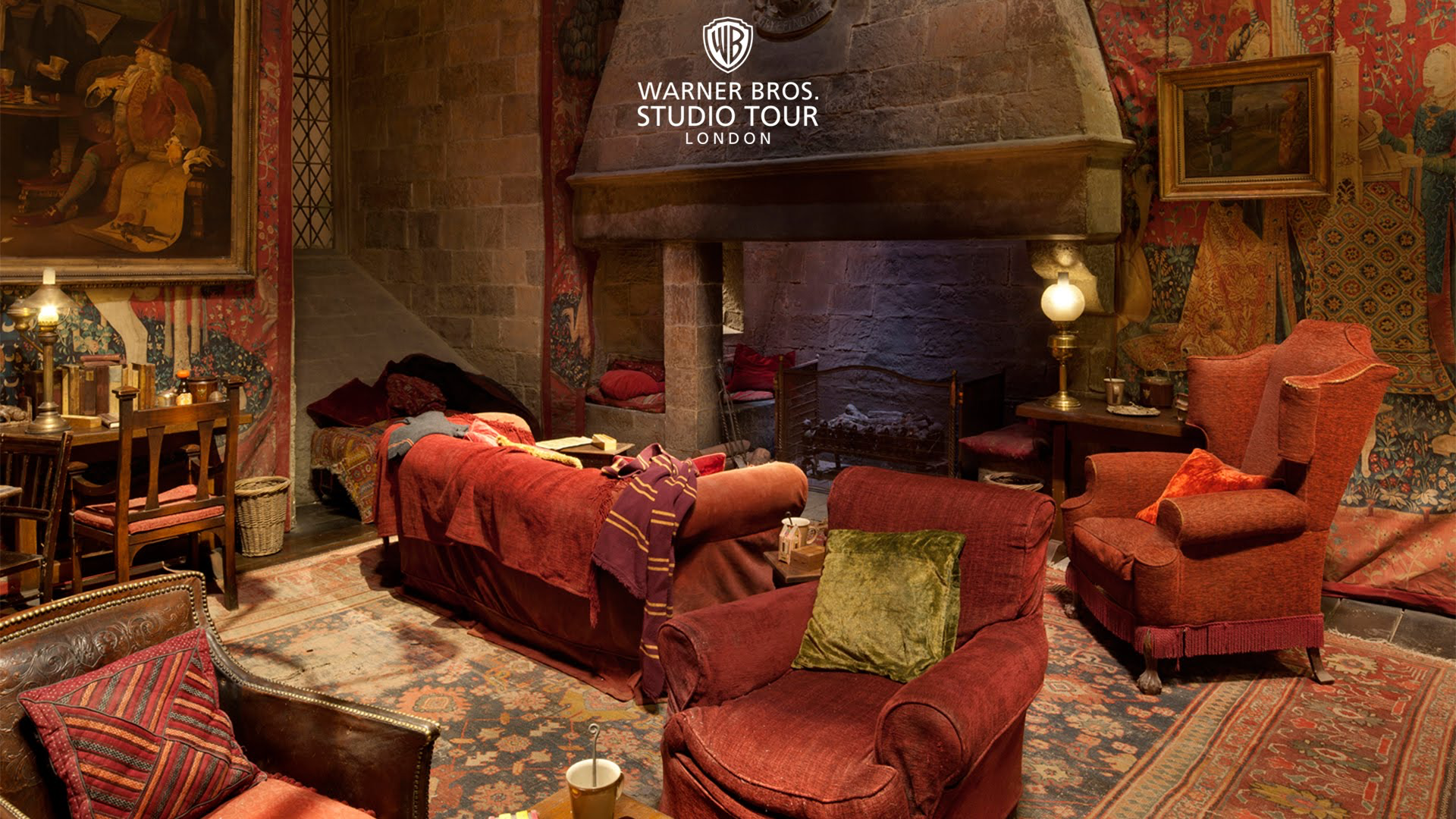 You have been using prepositions to describe where the objects are.
Prepositions are words / phrases used to describe a place, time or cause.
With your talk partner, repeat the activity you have just done using some of the following place prepositions.
The Common Room
Repeat the activity you have just done using some of the 
following place prepositions.
beside
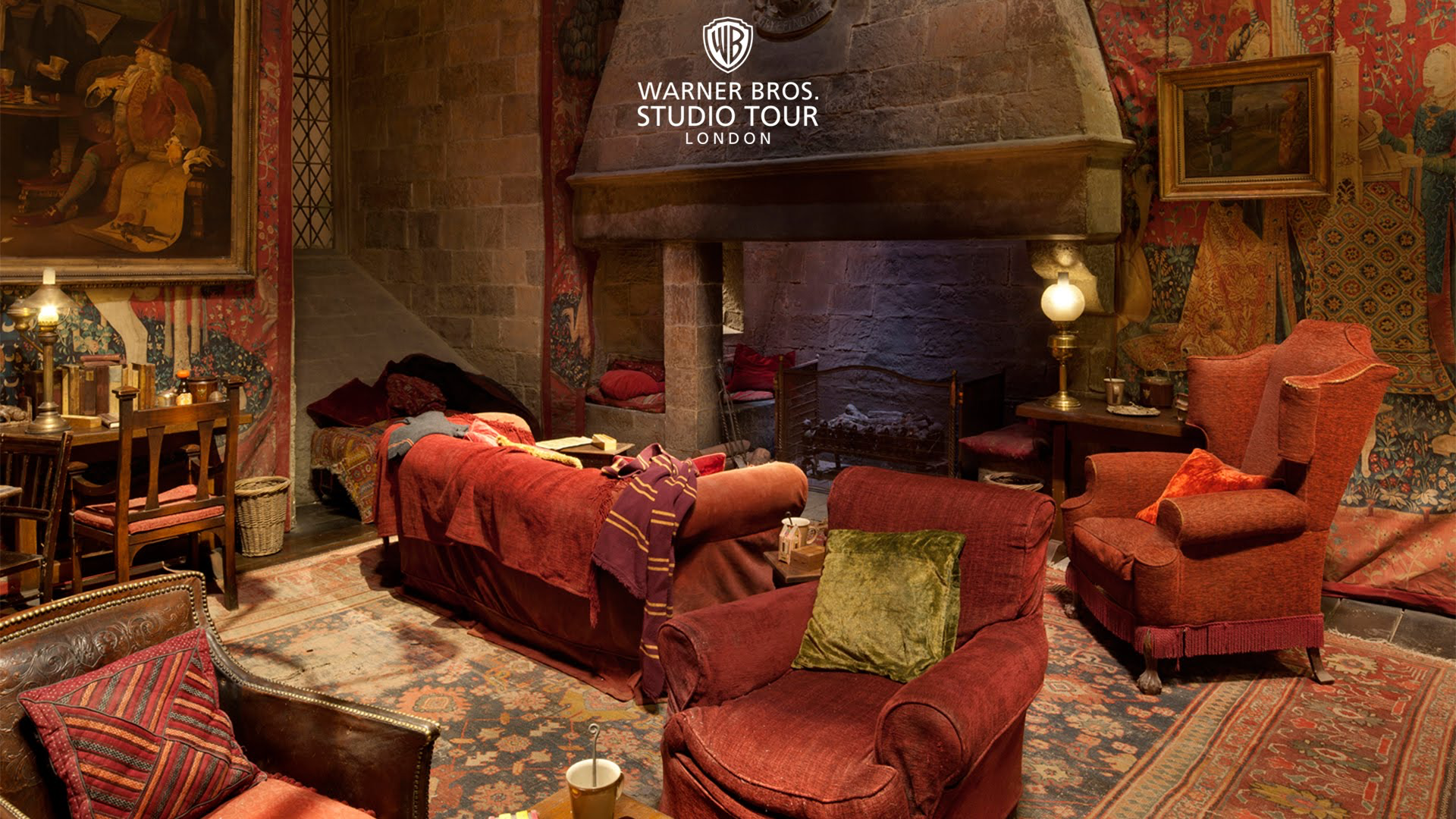 beneath
under
in
on
through
behind
The Common Room
Prepositions are words / phrases used to describe a place, time or cause.
The bin is beside the desk.
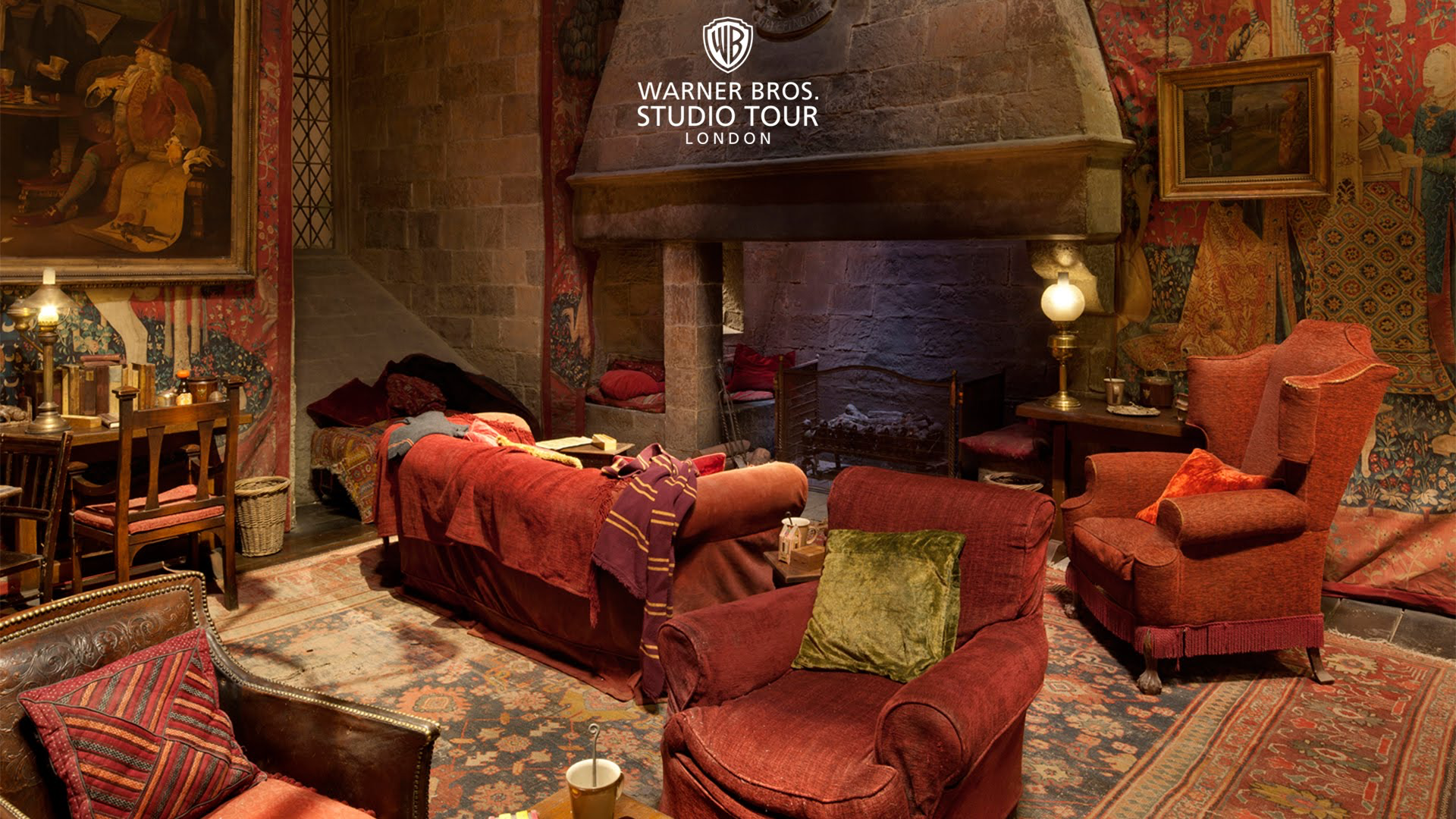 The portrait is on the wall.
These prepositions tell us about the place of the objects.
The Common Room
Prepositions can also tell us about time.
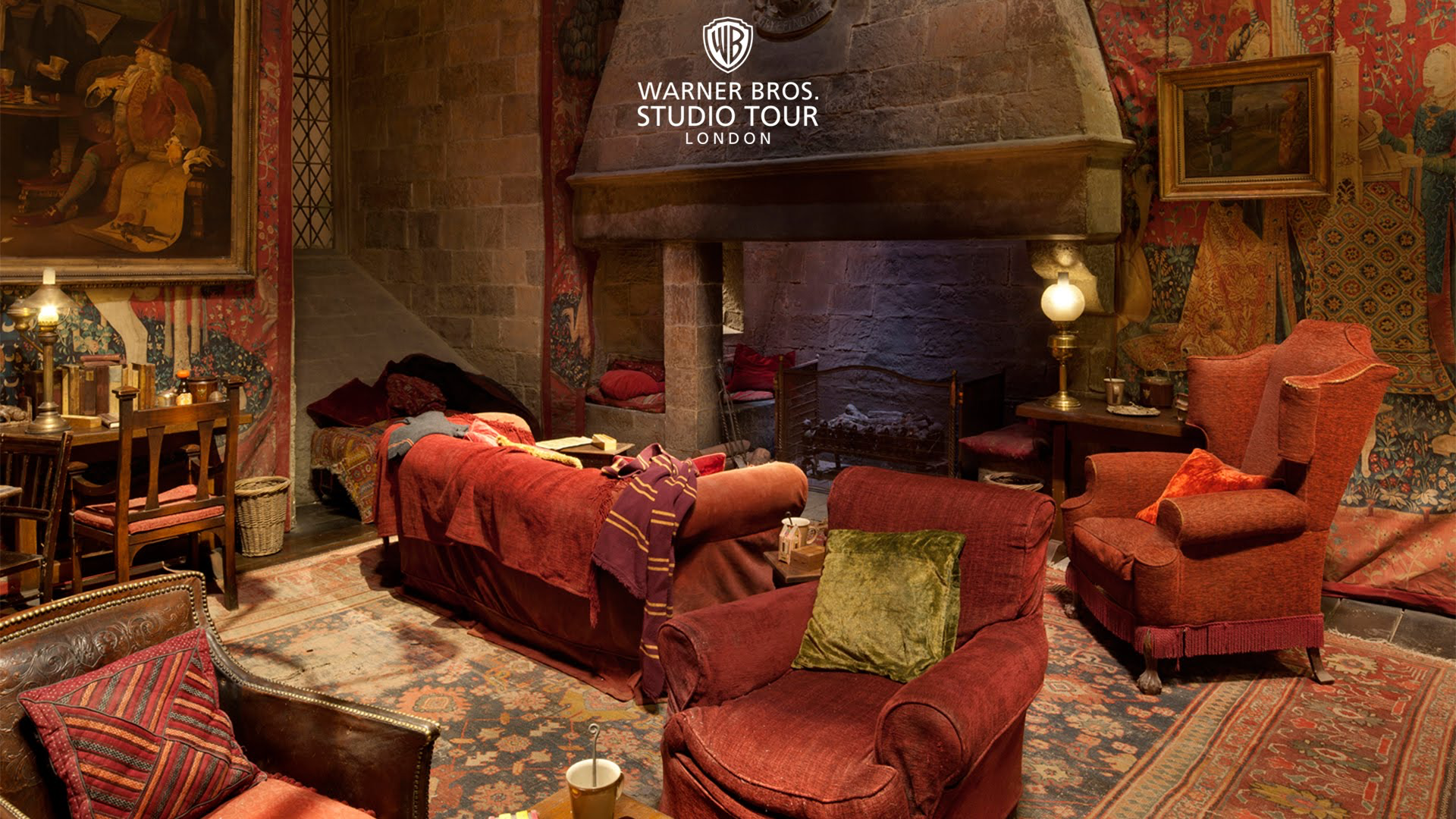 At 6 O’Clock the logs were put in the fire.
During the day, George left his scarf under the cushion.
Other prepositions tell us about how something is caused by something else.
Due to night time, the lamp was switched on.
Preposition Types
Together, sort these prepositions into place, time and cause.
on
under
in
at
because of
Hint: some prepositions might fit in more than one group!